جامعة العين للعلوم والتكنولوجياوحــــدة المتطلبــات العامــــــــــة مسـاق مهـارات البحـث العلمـــي
الفصـل الثالــث:
منــاهج البــحث العلمــي / الجزء الاول
د. سالم الجندي
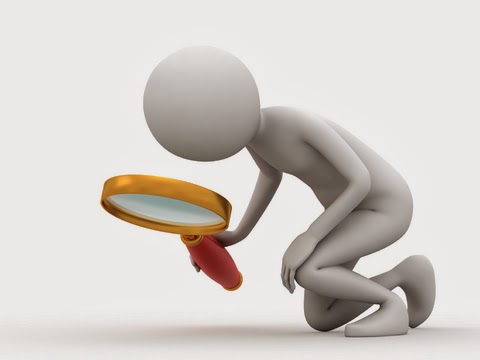 منــاهج البــحث العلمــي
92 – 113
130
135 - 138
2
المبحث الثاني:
المنهج الوثائقي أو التحليلي
ماهية المنهج الوثائقي التحليلي ومسمياته
قد يختلف بعض الكتاب في تصنيفهم لمناهج البحث، وقد يختلفون في تسمياتهم لها:
يطلق بعض الكتاب اسم (المنهج التاريخي) على المنهج الوثائقي
يذهب آخرون إلى تسميته بــ (المنهج التحليلي)
يمكن إدراك الوقائع والممارسات المراد دراستها بطريقتين أساسيتين:
الطريقة المباشرة: وذلك عن طريق ملاحظتها ودراستها ميدانياً، وهي تحدث أمام الباحث
الطريقة الغير مباشرة: وتكون من خلال السجلات والوثائق والشواهد التي تركتها تلك الوقائع والممارسات
لماذا تحتاج مختلف العلوم إلى الدراسات التاريخية؟
إن المنهج التاريخي أو الوثائقي لا يقتصر على موضوع أو مجال واحد ولكنه قد يستخدم مع كافة المواضيع والمعارف البشرية
ولكل موضوع تطوراته التاريخية المهمة التي تفسر لنا أصول الحالة الراهنة للأحداث والأنشطة التي ندرسها
لذا فإن الملاحظة الميدانية المباشرة لا تكفي في تثبيت تلك العلوم، وإنما لابد من دراسة تطور تلك الظواهر 
يستخدم الباحثون النوعيون (الاستقراء المنطقي) لتحليل آثار الماضي عبر الوثائق المحفوظة أو شهادات المشاهدين الشفوية (التاريخ الشفوي)
التاريخ الشفوي (الشفهي)
هو شكل مهم من أشكال البحوث التحليلية / التاريخية التي تسجل الكلمات المنطوقة والشهادات الخاصة بالأفراد.
المقابلات الشفوية للأشخاص الذين شهدوا أو شاركوا في أحداث تاريخية مهمة يتم تسجيلها عادةً بواسطة تسجيلات صوتية.
المؤرخون الشفهيين: هم الذين يحفظون التاريخ الشفهي إلى الأجيال المستقبلية قبل أن تضيع منهم.
الشهادات الشفوية: هي مقابلات متعمقة للمشاركين، وشهود العيان المعاصرين بغرض دراسة الحوادث الماضية والحديثة.
التراجم والسير الذاتية
هي دراسات تركز على الشخصيات وخاصة فيما يتعلق بالجوانب المهمة في حياتهم، كما رويت للباحث أو كما سجلت في الوثائق.
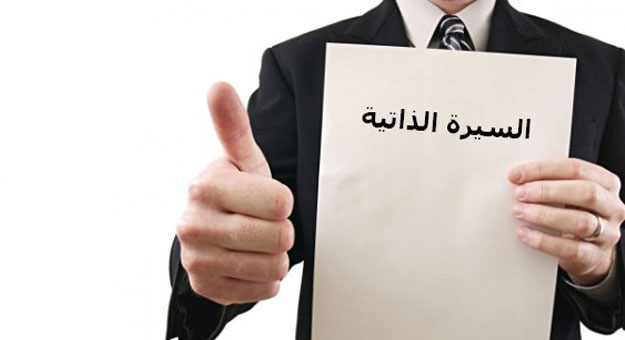 المصادر في البحث التحليلي أو الوثائقي
إن المعلومات والبيانات المنشورة والمكتوبة في المصادر التي يحتاجها الباحث تكون من نوعين أساسيين: أولية وثانوية.
مصادر أولية: وهي التي تحتوي على معلومات وبيانات أصيلة وأقرب ما تكون إلى الواقع، ومن أمثلتها:
المصادر في البحث التحليلي أو الوثائقي
منتماكنلامتلبيءلاتنمك
المصادر الثانوية: قد تكون سجلات لشخص لم يكن مشاركاً أو شاهد عيان في حدث معين، أي معلومات عن شخص آخر يمكن ان يكون قد حدث الحدث.
يكون الاعتماد على المصادر الأولية باعتبارها أساساً للبحث التاريخي، والأكثر قرباً من الحدث، على أن ذلك لا يمنع من الرجوع إلى المصادر الثانوية إذا كان متعذراً الحصول على المصادر الأولية المطلوبة للبحث.
نقد المصادر والوثائق
النقد الخارجي للوثائق: يحدد موثوقية وأصالة المصدر، أي فيما إذا كان المصدر وثيقة أصلية أو مزيفة، ومن الأسئلة النموذجية للتأكد من ذلك:
من كتب الوثيقة؟
متى وأين كتبت؟ ماذا كان القصد من كتابتها؟
النقد الداخلي للوثائق: تحدد مصداقية الحقائق التي يذكرها المصدر، أي دقة المصدر ودرجة الثقة بالمعلومات الواردة فيه. يسأل الباحث عادة أسئلة مثل:
هل المعلومات دقيقة؟
هل الشهود على درجة من الثقة؟
ملاحظات أساسية عن المنهج الوثائقي التحليلي
تبرز أهمية هذا المنهج من خلال حقيقة مهمة وهي أن الأنشطة والاتجاهات المعاصرة لا يمكن فهمها بشكل واضح دون التعرف على أصولها وتطورها عبر المراحل التاريخية القديمة والحديثة.
يطلق على هذا المنهج وثائقي لأن البحث يتعامل مع مغزى وأهمية المعلومات الوثائقية
يطلق على هذا المنهج تاريخي لأن الباحث يتعامل مع مغزى وأهمية المعلومات التي تعكس أنشطة الإنسان وإنجازاته عبر المراحل الزمنية والتاريخية المختلفة
ويطلق عليه بحثاً تحليلياً
لا يزال المنهج التاريخي والوثائقي والتحليلي من أوسع المناهج العلمية استخداماً والأكثر انتشاراً
ملاحظات أساسية عن المنهج الوثائقي التحليلي
يستخدم هذا المنهج لجميع المواضيع الإنسانية والاجتماعية، وموضوعات العلوم الطبيعية والتطبيقية
لا يقل هذا المنهج أهميةً ووزناً عن مناهج البحث الأخرى، بل قد يفوقها إذا ما توفر له شرطان أساسيان هما:
توفر المصادر الأولية والأصيلة واستخدامها
توفر المهارة الكافية عند الباحث من حيث النقد والتحليل
المنهج الوثائقي والتحليلي كباقي المناهج الميدانية الأخرى، يحتاج إلى فرضيات تؤطر البحث وتحدد مسار جمع المعلومات وتحليلها
المبحث الثالث:
المنهج المسحي
تعريف المنهج المسحي
هو منهج وصفي يعتمد عليه الباحثون في الحصول على معلومات وافية ودقيقة تصور الواقع الاجتماعي والذي يؤثر في كافة الأنشطة الثقافية والسياسية والعلمية وتسهم في تحليل ظواهره.
يستهدف المنهج المسحي إلى تحقيق الاعمال التالية:
جمع المعلومات الوافية والدقيقة عن مجتمع أو مجموعة أو ظاهرة من الظواهر
صياغة عدد من التعليمات أو النتائج التي يمكن أن تكون أساساً يقوم عليه تصور نظري محدد للإصلاحات الاجتماعية
الخروج بمجموعة من المقترحات والتوصيات العملية التي يمكن أن تسترشد بها السياسات الاجتماعية
أهداف المنهج المسحي
وصف ما يجري والحصول على حقائق ذات علاقة بمؤسسة او مجتمع ما
تحديد وتشخيص المجالات التي تشتملها والمشاكل التي تتضمنها، والتي تحتاج إلى إدخال التحسينات المطلوبة
تستخدم الدراسات المسحية للتنبؤ بالمتغيرات المستقبلية
يتحدد مجال الدراسة المسحية بحسب طبيعة مشكلة البحث وموضوعها
الأساليب الأساسية لجمع المعلومات في الدراسات المسحية هي: الاستبيان والمقابلة
المجالات التي يعالجها المنهج المسحي
الإدارة والقوانين (الحكومة والقانون): تتعلق بمعلومات أو بيانات الإدارة والقانون حول المسائل التالية:
الأساس القانوني أو التنظيمي لكيان المجتمع المحلي وإدارته القائمة
كيفية تحديد الحقوق والواجبات، وعلاقة الهيئات والمؤسسات المختلفة بالقوانين واللوائح والتعليمات المحلية
التنظيمات السياسية الموجودة والجماعات الشخصية التي تسيطر عليها
الطرق والقوانين التي تستخدم في جباية الضرائب وزيادتها وماهيتها
طبيعة الخدمات التي تقدمها الهيئات الحكومية ونوعها وتحديدها
المجالات التي يعالجها المنهج المسحي
الظروف الاقتصادية والجغرافية: وفي هذا المجال فإن البحوث المسحية تتركز على الأمور التالية:
تأثير جغرافية المنطقة في النقل والمواصلات والأعمال والمهن
النشاطات الاقتصادية المختلفة التي تتوفر في المجتمع أو الهيئة الممسوحة
الأحوال الاقتصادية لأفراد المجتمع
الخصائص الاجتماعية والثقافية: وهنا يهتم الباحث بأمور شتى أهمها:
المجالات التي يعالجها المنهج المسحي
السكان: ومن المعلومات والبيانات المطلوبة بالنسبة للسكان ما يأتي:
تكوين السكان من حيث السن والجنس واللون والدين وغيرها
حركة السكان وزيادتهم أو نقصانهم، وحجم ذلك وأسبابه
ملاحظات أساسية عن المنهج المسحي
عن طريق المنهج المسحي يقوم الباحث بجمع بيانات ومعلومات تفصيلية عن مؤسسات أو وحدات إدارية أو اجتماعية أو تعليمية أو ثقافية أو منطقة جغرافية
دراسة الظواهر والأنشطة الموجودة فيها
أهم أهداف البحث المسحي تنعكس في جانبين أساسيين:
تبرير الأوضاع والأنشطة الموجودة في مجتمع البحث
الوصول إلى خطط أفضل بغرض تحسين الأداء
يتم تحقيق هذه الأهداف في ضوء أسس ومقاييس معدة مسبقاً ومقارنتها بواقع الحال
ملاحظات أساسية عن المنهج المسحي
تكون الدراسات المسحية للأنشطة والظواهر الجارية والحالية بالدرجة الأساس
يتحدد حجم الدراسة المسحية بحجم المشكلة وعمقها
أثبت المنهج المسحي فعاليته في الموضوعات الاجتماعية والاقتصادية والثقافية والسياسية 
تكون وسائل جمع المعلومات في المنهج المسحي الاستبيان بالدرجة الأولى أو المقابلة أو كلاهما
المنهج المسحي هو أحد الدراسات الوصفية
ملاحظات أساسية عن المنهج المسحي
هنالك عدد من الدراسات والمجالات التي تحتاج المنهج المسحي هي:
المسح التعليمي: المدارس، الطلبة، ... إلخ
المسح الاجتماعي: القضايا الاجتماعية، الزواج، الطلاق، ... إلخ
مسح الرأي العام: الانتخابات، وجهة نظر المجتمع في مسألة معينة
المسح الاقتصادي (مسح السوق): ردود الفعل عن بعض المنتجات والصناعات، ... إلخ
المسح الثقافي: القراءة، المكتبة، ... إلخ
يساعد المنهج المسحي في دراسة العلاقات السببية بين الظواهر والأنشطة المختلفة، مثل دراسة علاقة التدخين بالسرطان، وعلاقة المستوى الثقافي باستخدام المكتبة